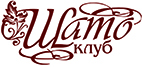 и театр миниатюр Лейлы Алиевой
ПРЕДСТАВЛЯЕТ
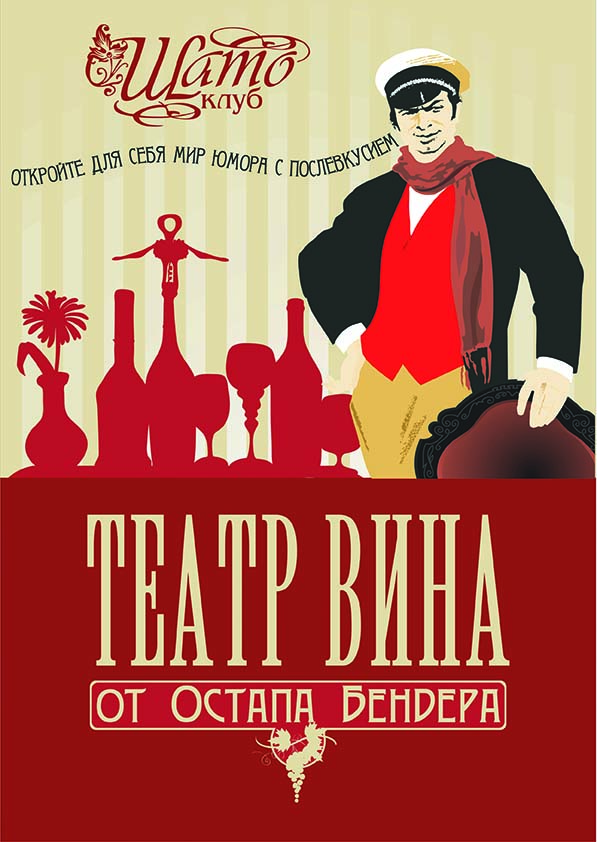 Мероприятие проводится в Клубе «ШАТО» 
для гостей и жителей КМВ.
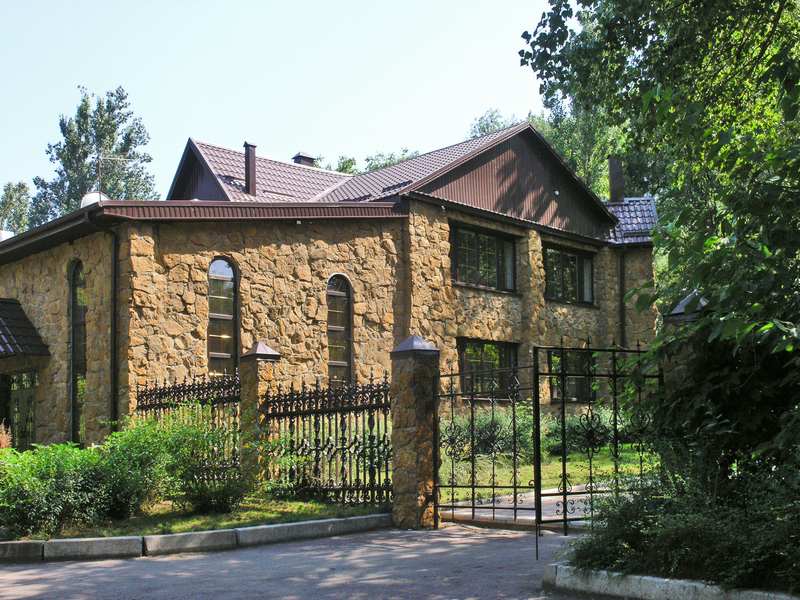 Наши цели: 
познакомить с лучшими напитками и производителями Кавказа;
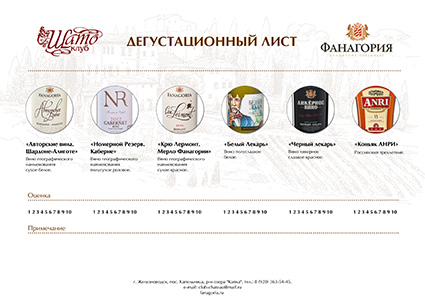 Знакомство с кухней Кавказа;
Донесение культуры употребления;
Знакомство с достопримечательностями, историей, легендами Кавказа.
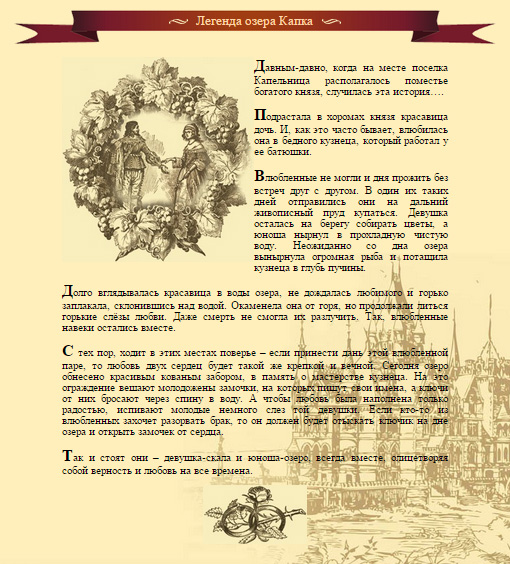 Театральное действо проходит в уютной обстановке, у горящего камина.
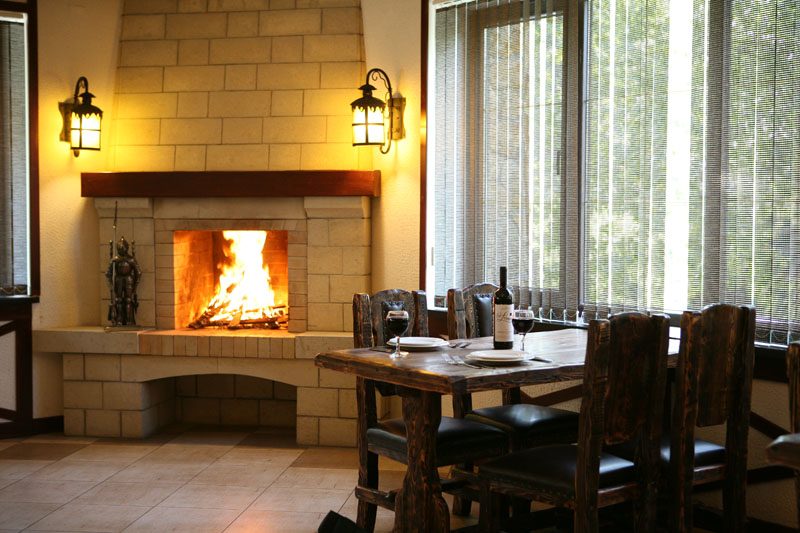 Во время представления вы узнаете много интересных и полезных фактов о выращивании винограда, свойствах вина, правилах его выбора, хранения, употребления.
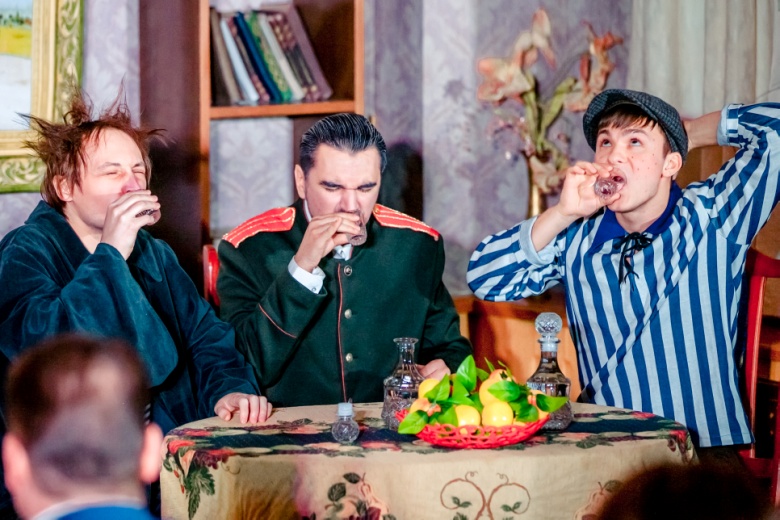 Действующие лица:

Остап Бендер
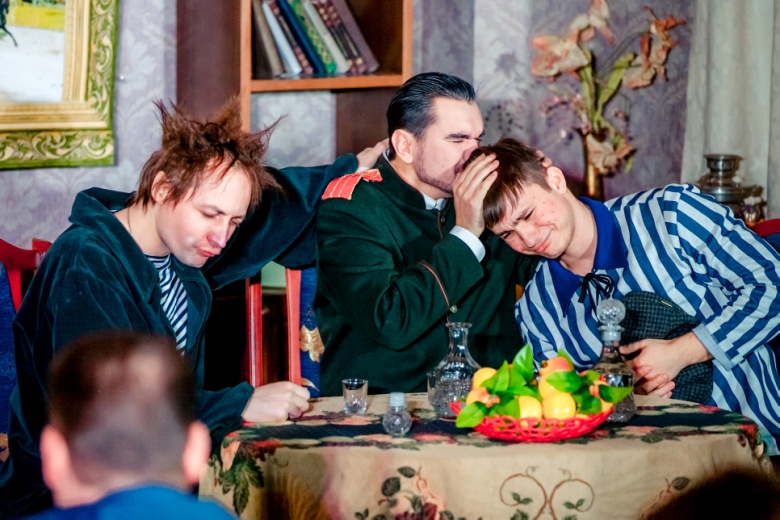 Киса Воробьянинов
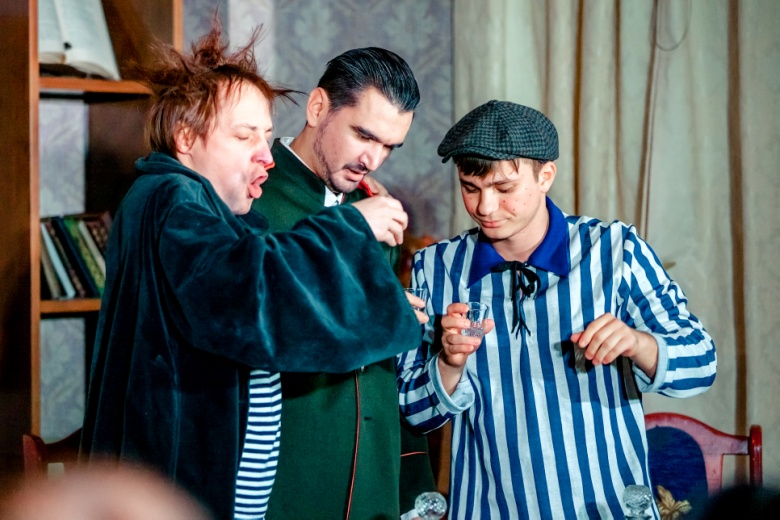 Мадам Грицацуева
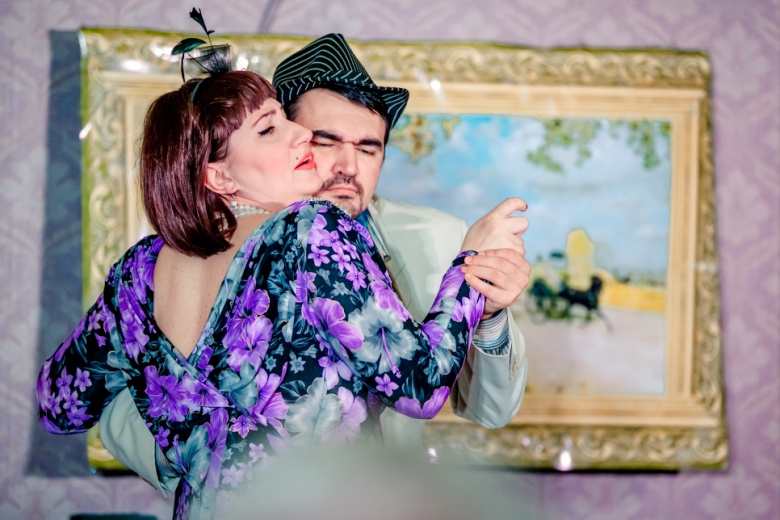 Мечников
Горец